ПАРНЫЕ СОГЛАСНЫЕ  2 класс УМК «Школа России»
Учитель начальных классов Тевдорадзе Т. А.
 СПБ ГБУЗ «Детский санаторий «Детские Дюны»
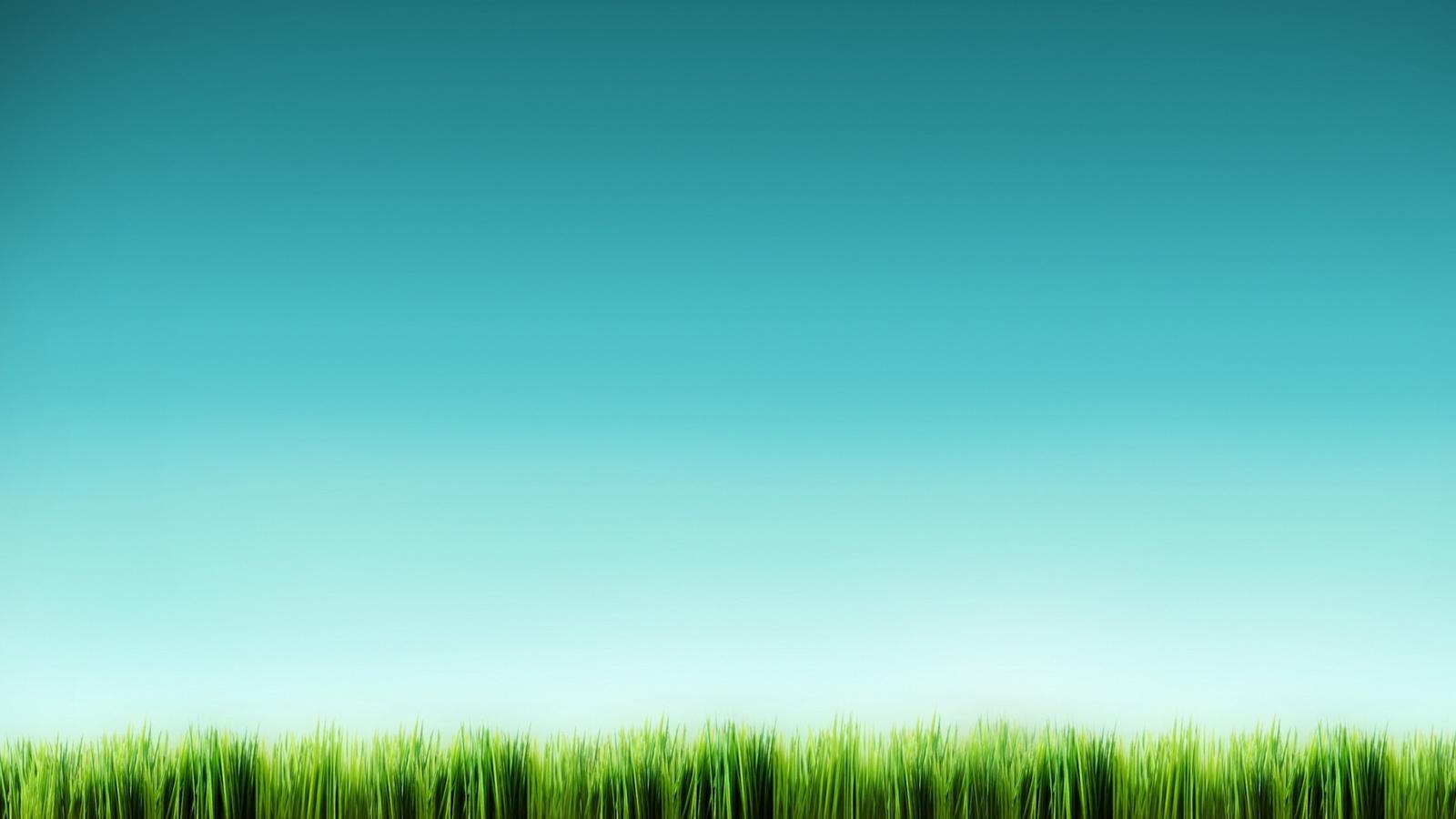 В
Ш
Ж
С
З
Б
Г
Ф
К
Д
П
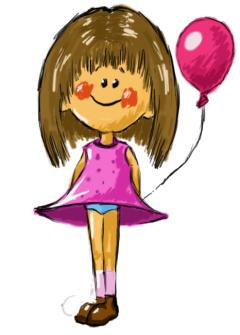 Т
НАЙДИ ПАРУ !
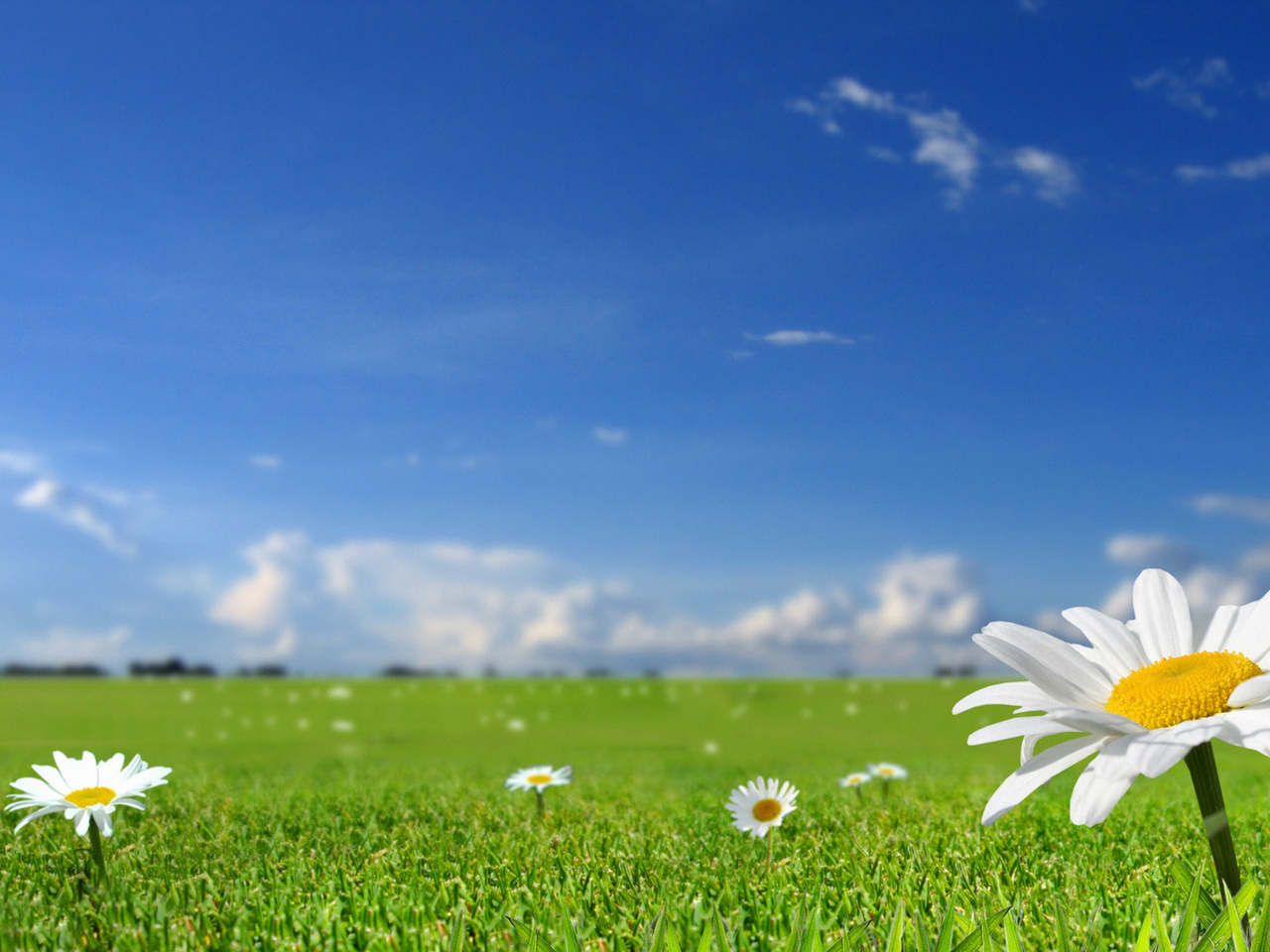 Ф
К
Б
В
Г
П
Ж
Ш
З
С
Д
Т
ПРОИЗНЕСИ !  ПОСЛУШАЙ !  ПОНАБЛЮДАЙ !
[в]           [к]           [с]        [ш]                [т]                     [ф]           [п]
Шкаф,  флаг, мороз,  ложка,  грядка,  морковь,  шубка.
П Р О В Е Р Ь !
Как звучит?                       Проверочное слово                   Проверяемое слово
Шка.?.                            шкафы                                шкаф
Фла.?.                             флаги                                  флаг
Ло.?.ка                           ложечка                              ложка
Морко.?.ь                      морковный                        морковь
З А П О М Н И !
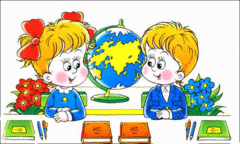 Если  слышишь  парный звук
Будь внимательным, мой друг,
Парный  сразу  проверяй
Слово  смело  изменяй
:
«Зуб» - на «зубы»,  «лед» - на  «льды»
Будешь  грамотным и ты!
АЛГОРИТМ  ДЕЙСТВИЙ
Проверка  парных  согласных  в  корне  слова
Подобрать однокоренное
Изменить слово
После  согласного  стоял  гласный 
или  звук  [Н]
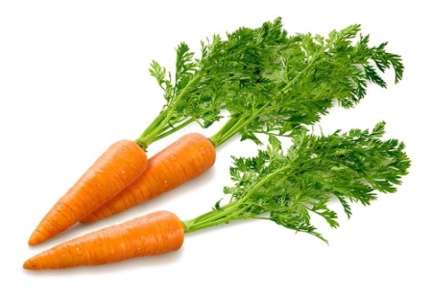 П Р О В Е Р Ь !
Д-Т
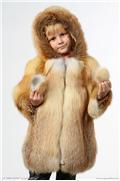 Б-П
В-Ф
Д
В
-Надеваем в холо…?
-Где растет  морко…ь?
Д
Б
- На  гря…ках.
-Шу…ки.
-Буквы пишут где?
-Любим все?
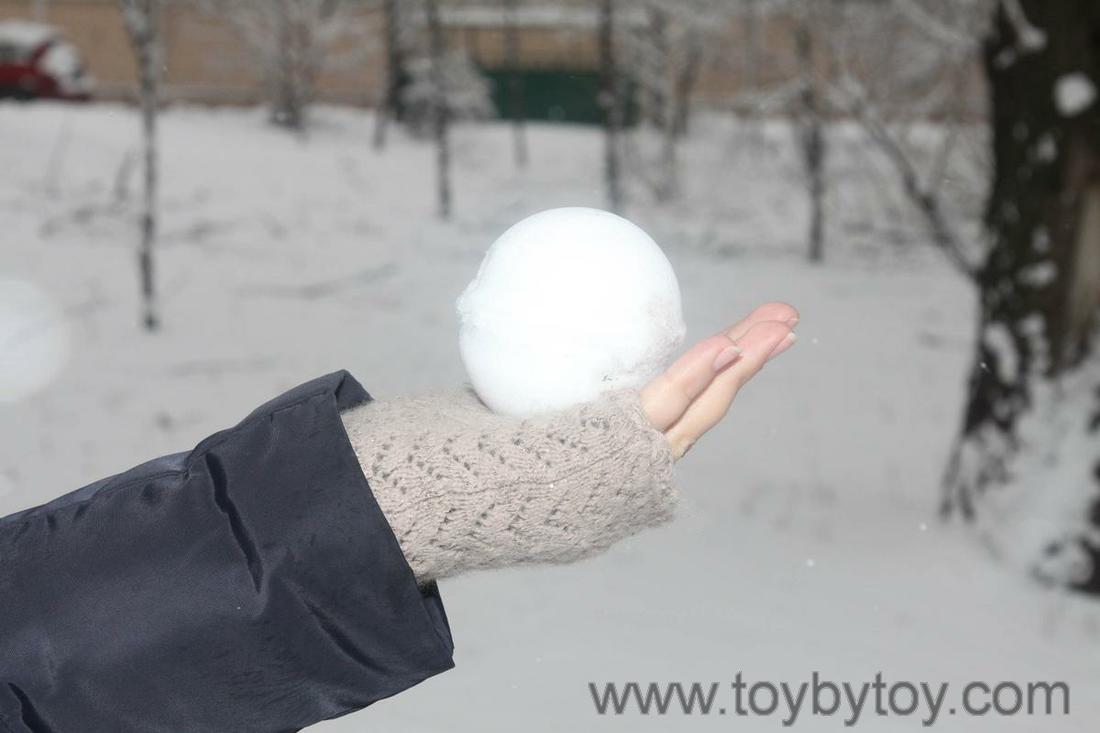 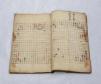 Ж
З
Д
Ж-Ш
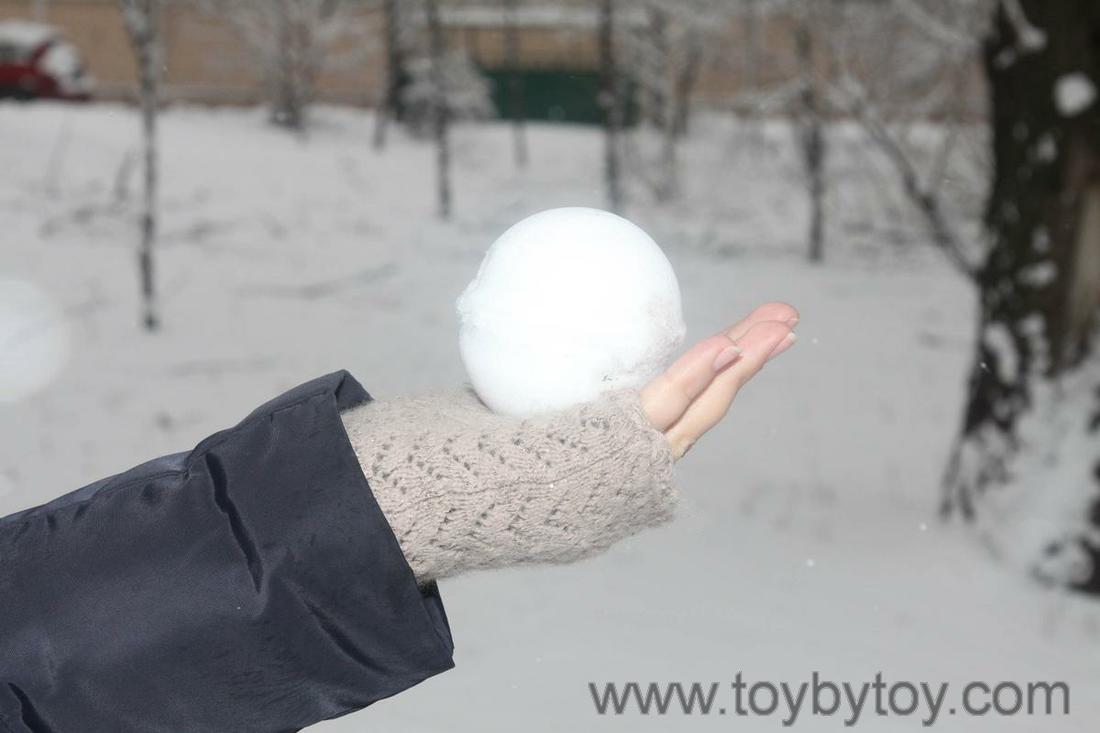 -В тетра…ках.
-Сне…ки, сала…ки.
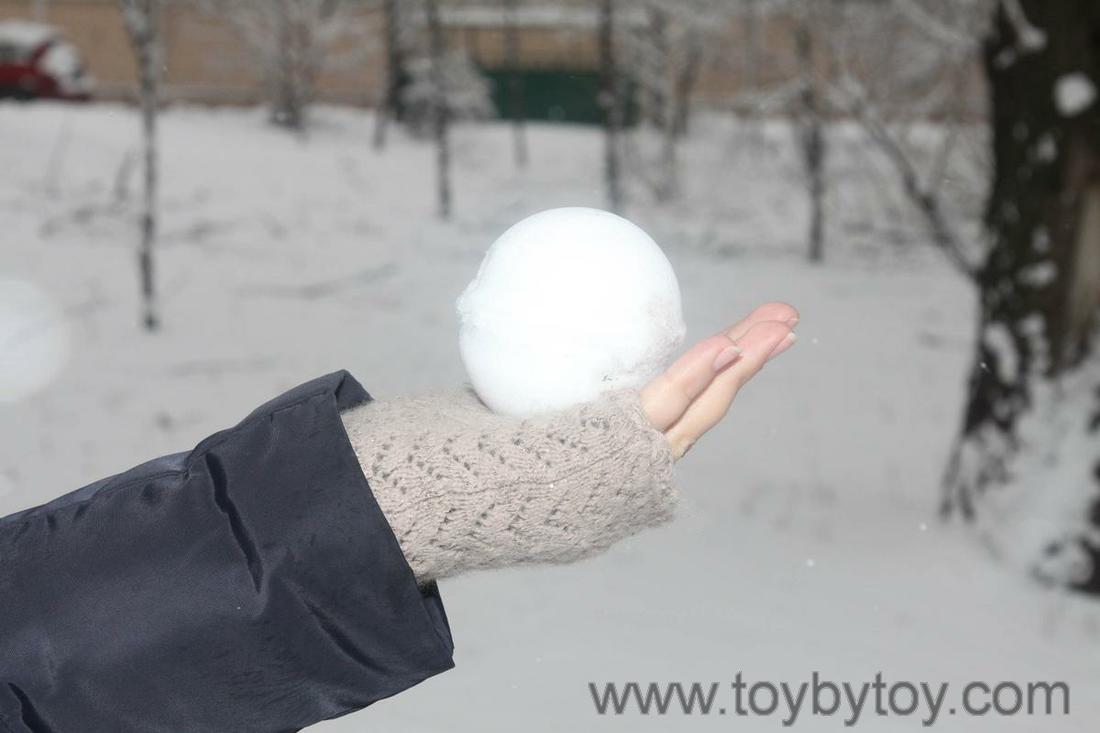 -Чистим что мы?
-А читаем часто?
Б
З
З-С
-Чистим зу…ки.
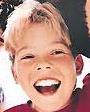 -Ска…ки.
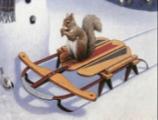 Г-К
ЗВУК  СОГЛАСНЫЙ  ПРОВЕРЯЙ,  РЯДОМ  ГЛАСНЫЙ  ПОДСТАВЛЯЙ!
Грядка. Нет чего? –Нет  грядок .
Зубки! Изменили-  зубы.
Шубки!  Проверяем-  шубы.
Ждем  снежинок  и  салазок, и  побольше  чудных  сказок!
Голод-голодный                                   Холод-холодный
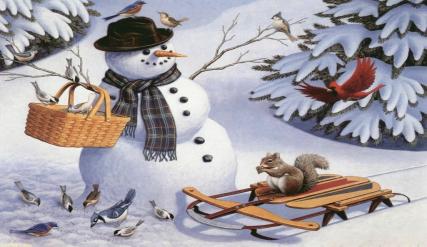 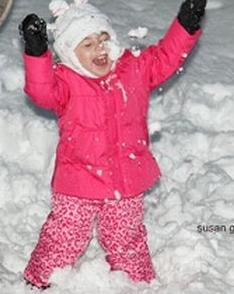 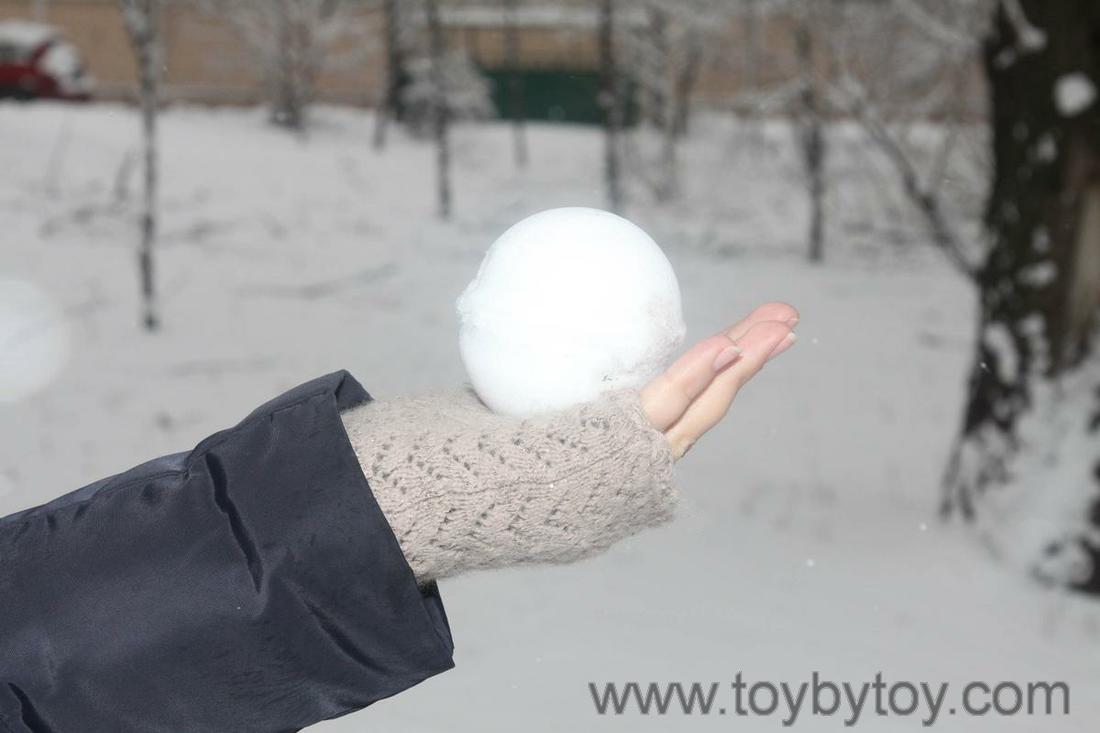 л
з
У  Г  А  Д  А  Й  !
ж   е   л    у    д   ь
1. В золотой клубочек
Спрятался дубочек.
д   у    б
2. Его весной и летом
Мы видели одетым,
к
А осенью с бедняжки
Сорвали все рубашки.
3.В огне не горит, в воде не тонет.
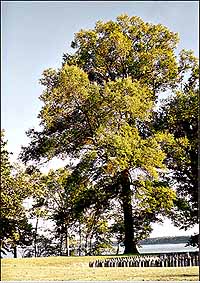 4.Сидит дед, во сто шуб одет,
Кто его раздевает , тот слезы проливает.
5.Что растет корнем вверх?
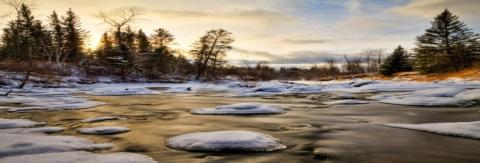 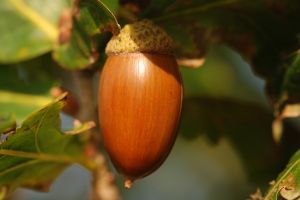 З А П О М Н И !
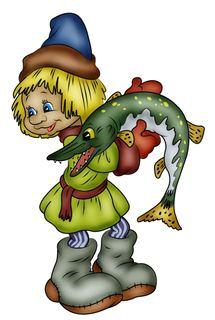 Проверочное слово         проверяемое слово
Желу.?.ь  -  желуди  -  желудь
Ду.?.  -  дубы  -  дуб
Ле.?.  -  ледок  -  лед
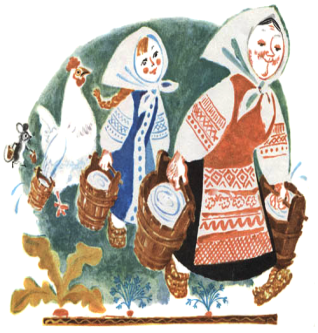 Лу.?.  -  нет лука  -  лук
Зу.?.  -   зубы  -  зуб
МОЛОДЦЫ !
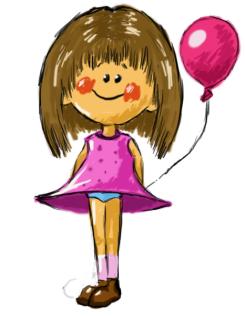 СПАСИБО!